Using Wordwall Application in Physics Lessons to Improve the Interest of Learning Student
[1] Teti Dian Sari, [2]Lola Pratiwi, [3]Malini Jahari
Programs Post graduate, University State of Medan
North Sumatra, Indonesia
[1] tetisari03@gmail.com, [2] lolapratiwi07@gmail.com, [3]malini.jahari99@gmail.com
Introduction
The Process 0f learning pursuit teacher to innovate and excited to join activities in classes. This case also can change atmosphere classes become more comfortable so that students interested in follow learning.
During this process learning physics look monotone and less involve students to find a concept in process learning. Learning like that make ignorance our students about process and attitude from physics concept that acquired. So that, teacher claimed to using various media learning
Influence of media learning very significant against interests learning, taste want know, motivation and interest students on material learning. Use of media learning that creative, innovative and interactive very support process learning in class
Introduction
Media based of technology using applications become one of alternatives in improvements interests learning students, so can able to push achievements learning very much. One of media learning to development interest our students with learning based of technology information by using Wordwall.
Based on description, this research  will give solutions how to increase interests learning students classes XI-MIPA 2 on Physics lessons in SMA Negeri 18 Medan by using applications Wordwall
Literature Review
1. Applications Wordwall
The Wordwall application is applications with web based or games in form online with games applicative, variative and interactive to deliver results learning. Teacher created in evaluate of learning, and can printed it by using mode luring. That Games in applications Wordwall can direct and share in media social or in another applications.
	in Wordwall application, teacher can choose types games that will given to our students, there are many games such us crossword, match up, Flash card, Quiz, random wheel, search that word missing, etc.
2. Advantages Applications Wordwall
This applications based on website which is accessed in online who can used as digital media based technology, so easy make students interested, amazed and curious,
Applications is free with many feature that easy used and implemented on learning by teacher,
Can used to improve the process understanding until the end with  many features quiz so that expected give enthusiastic and activities from our student to learning more, and absorb our student against knowledge much better,
and Have feature, template, design form pictures, object that more rill and interesting that can accessible by our students so easy that settings distance each our student in classes can customized if using features quiz
2. Application Applications Wordwall
Application media of Wordwall applications in learning,  like usage quiz is one of options applications that used. The Atmosphere and environment of learning will different by using it, students get involved active in learning so that no only silence, focus and not only sit down. The Education from applications Wordwall poured through games, so that meaning against concept that contained in learning can more absorbed and thought more honed.
RESEARCH METHODS
This Research is researching in action classes, to purpose knowing interests learning students in class XI-MIPA-2 SMA N 18 Medan.
Object of this research is 25 students class XI in SMA N 18 Medan, with using observation instrument worksheet  applications Wordwall to result data interests learning students.
Design of this research with cycle form with four activities, first cycle with planning (planning), second was extended with action (acting), third was done the observations (observing), and the last was terminated with activities reflection (reflecting).
RESEARCH METHODS
The technique analysis data by used form analysis discrete qualitative data.  This methods is explaining acquisition of data, instrument form research as well as do classification data has been collected become data qualitative and data quantitative.
The Analyzing data quantitative can shown from results data  analysis observation worksheet about interests learning students using applications wordwall, done with counting mean or value average from  the results.



Explanation: 
x: mean value 
Ʃxi: value of overall object 
N : Total of object Indicators 
	the Success of this research set with 70 % value of participants  average classes and minimum high of categories to interests students.
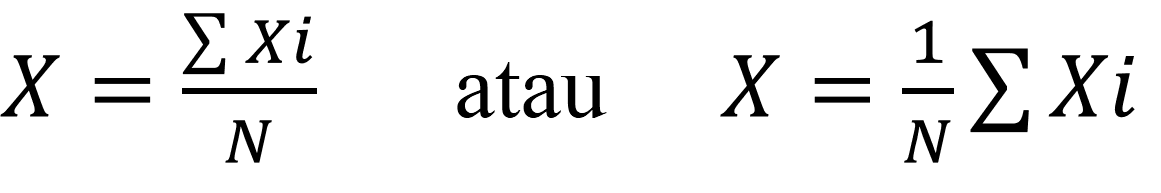 Categories Percentage
RESULTS AND DISCUSSION
Cycle I
RESULTS AND DISCUSSION
Cycle II
CONCLUSION
The Implementation of Wordwall application on Physics lessons can increase in interests learning students class XI-MIPA-2 SMA N 18 Medan. It shown on cycle 2, there are;

19 students has been finished lessons well, besides only 6 students that not yet fully used that applications, with level completeness classical were 76%. 
The enthusiastic students in using applications also increased, with 21 students with score 84%,
The activation students also increased, with 20 students classified active in using applications wordwall, with score 80%. 
The inquiry answered in applications Wordwall, activeness students also very well, with score 88%, or 22 students. 
The students happiness also increased with score 92% or 23 students. 

	therefore, using applications Wordwall is recommended. As one of media learning education in class.
Thank you